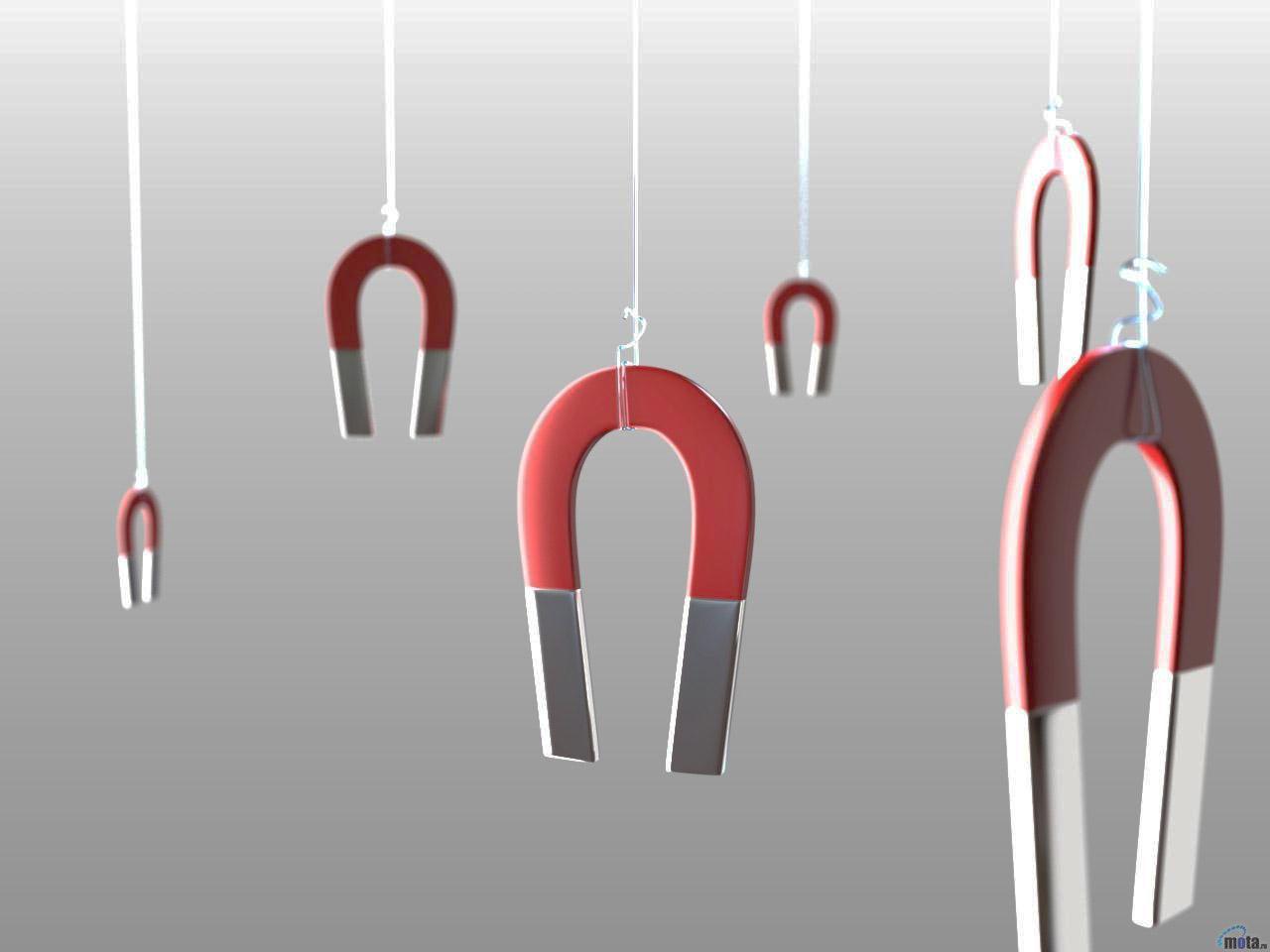 Застосування магнітних матеріалів
Одним із цікавих прикладів використання дії магнітного поля на речовину є «омагнічення» води.
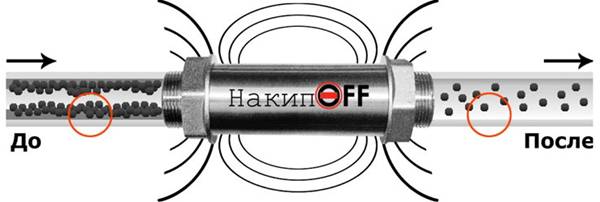 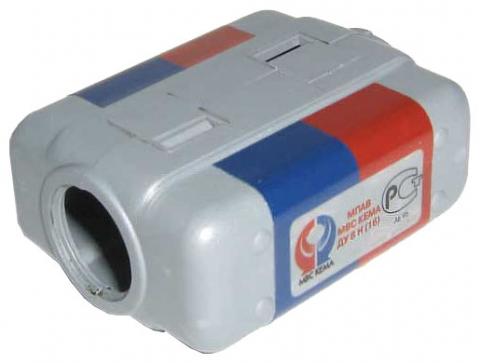 Пристрій для магнітної очистки води
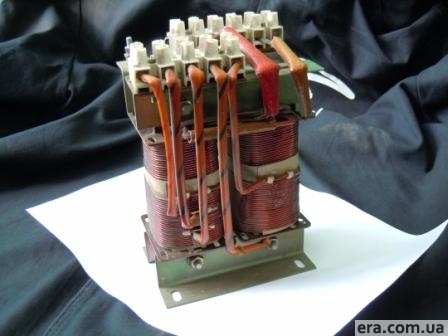 Магнітні матеріали у трансформаторах
Постійні магніти
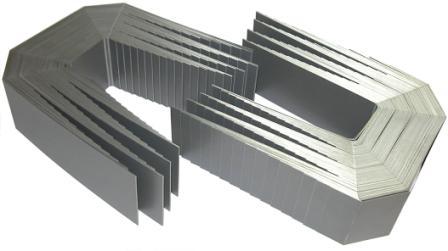 Магнітопровід
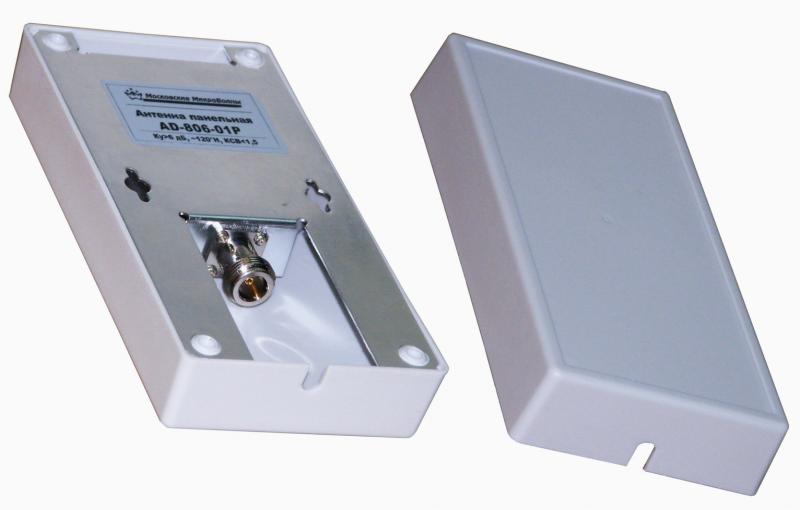 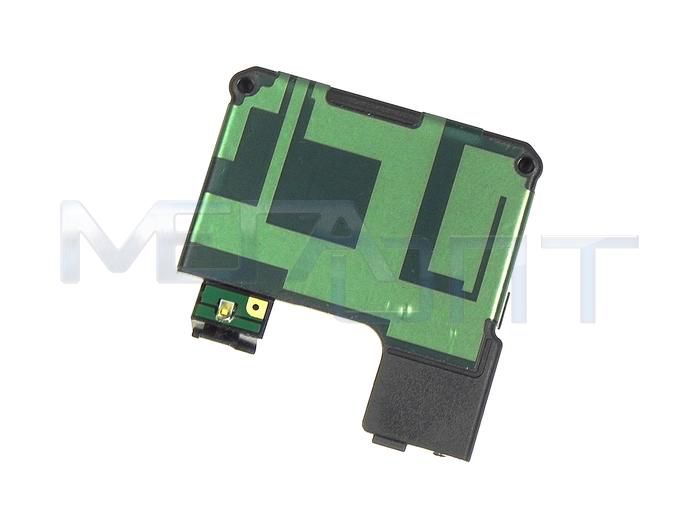 Феритові осердя для котушок індуктивності
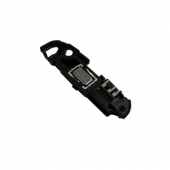 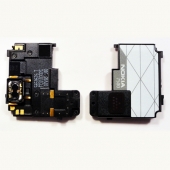 Внутрішні антени
Застосування магнітних матеріалів для запису інформації
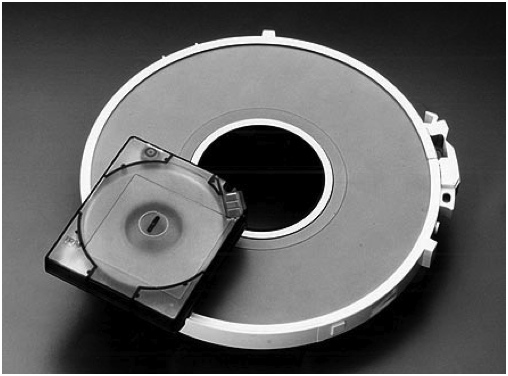 Магнітна плівка
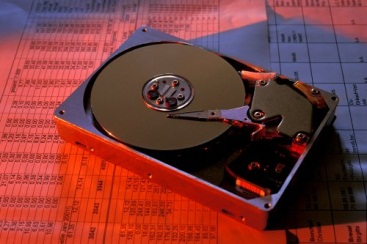 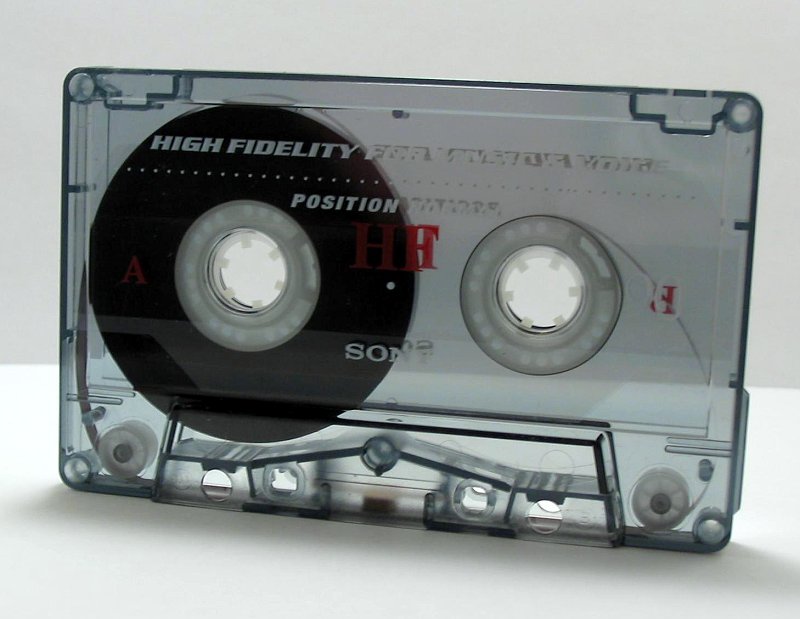 Магнітні прикраси
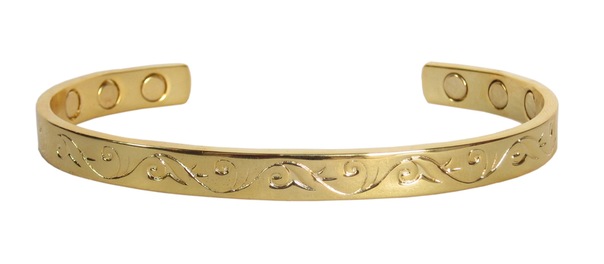 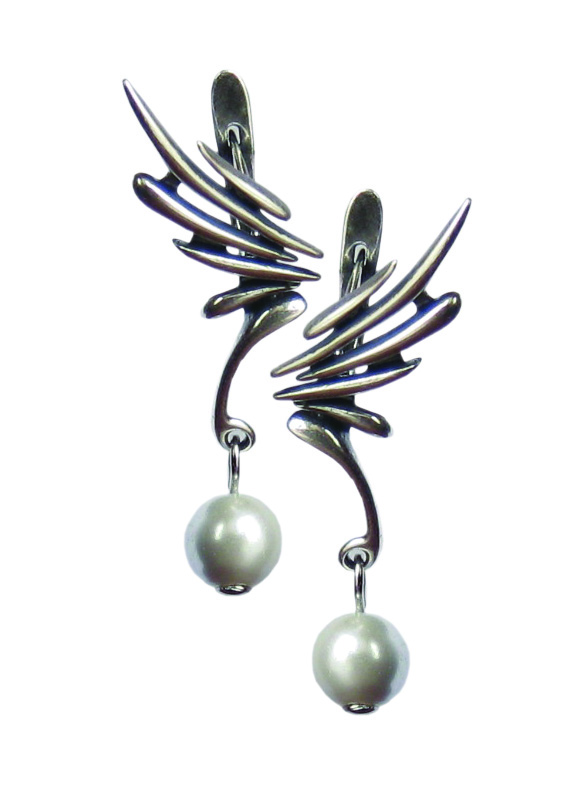 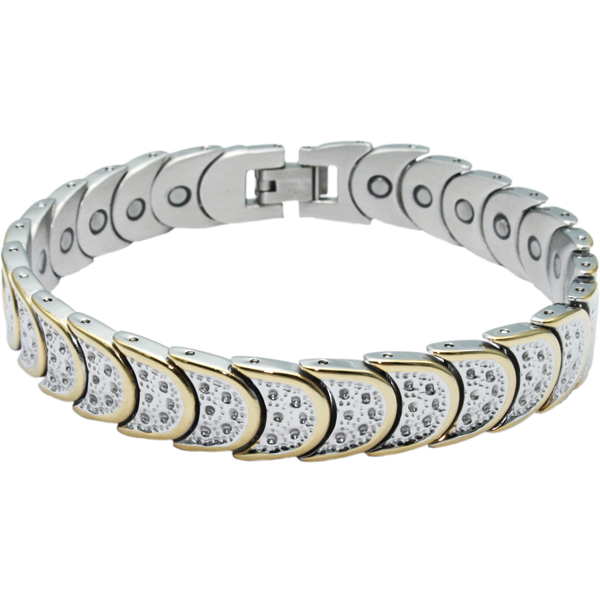 Області застосування магнітних матеріалів
Акустичні системи і безконтактні датчики
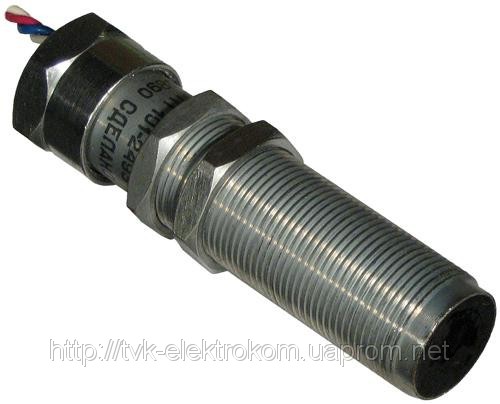 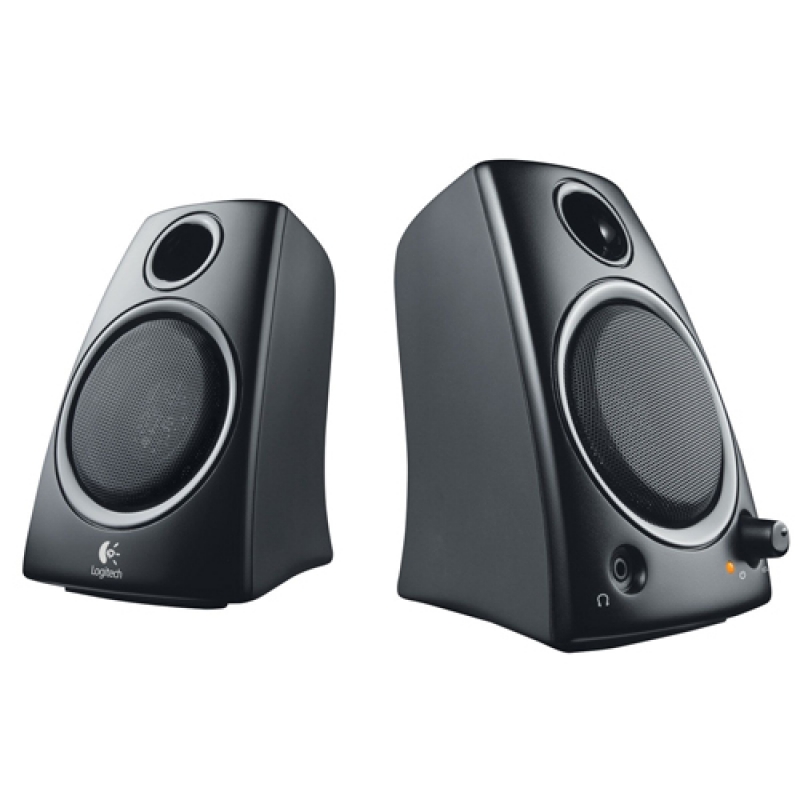 Електромашини, магнітні сепаратори.
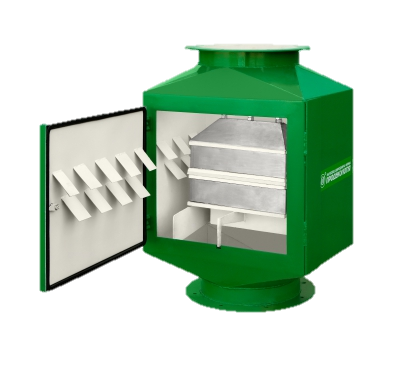 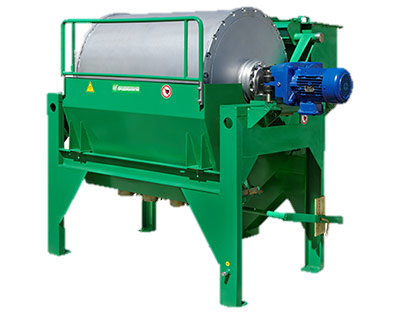 • Магнітні елементи кодових замків та охоронної сигналізації
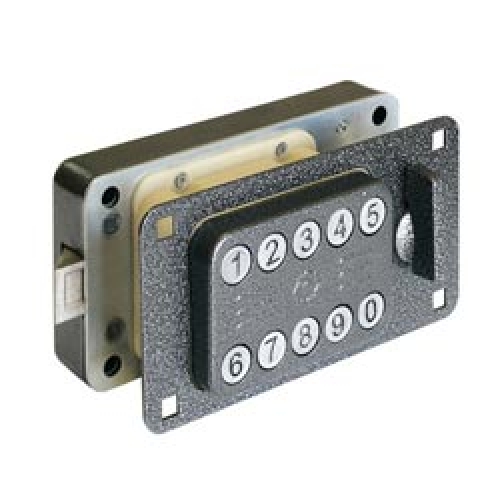 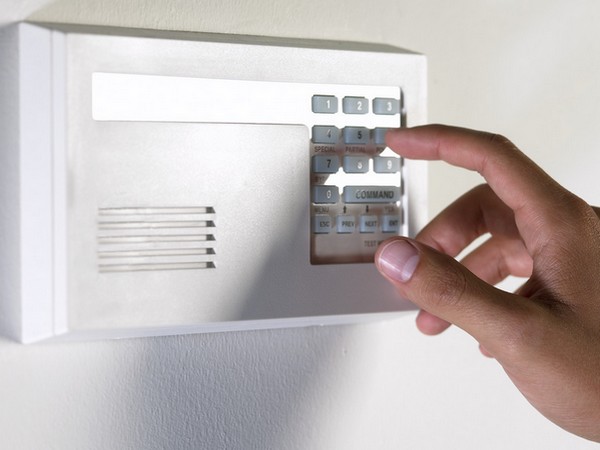 Тахогенератори, датчики положення, електровимірювальні прилади
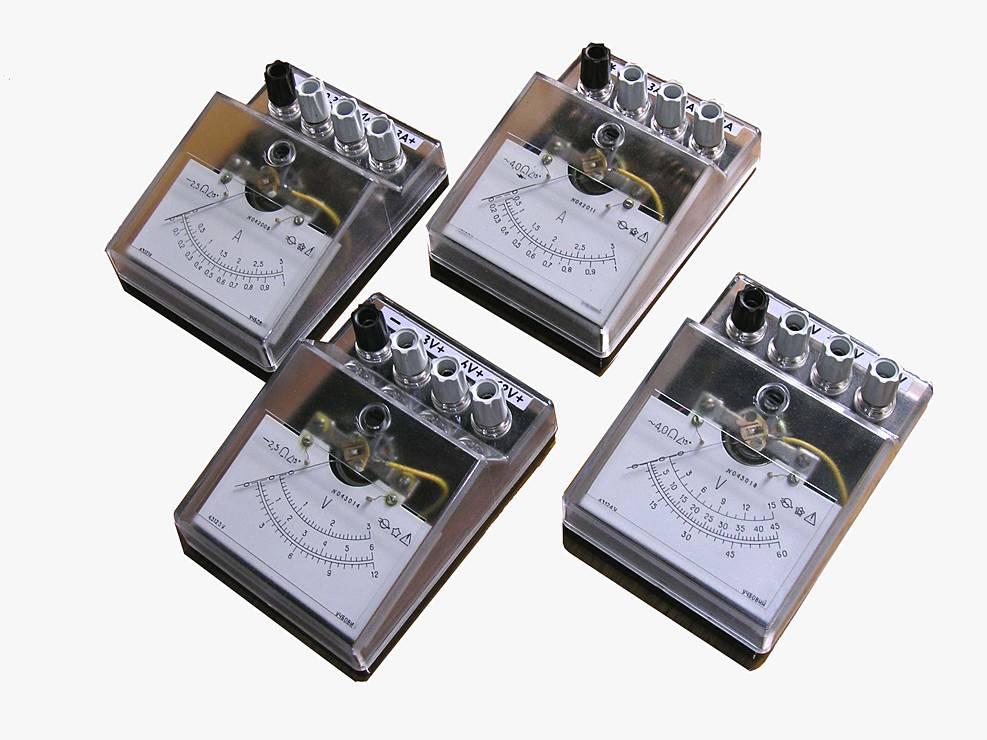 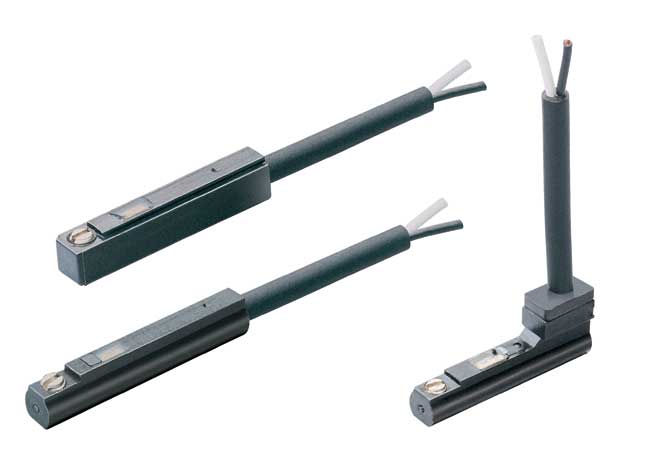 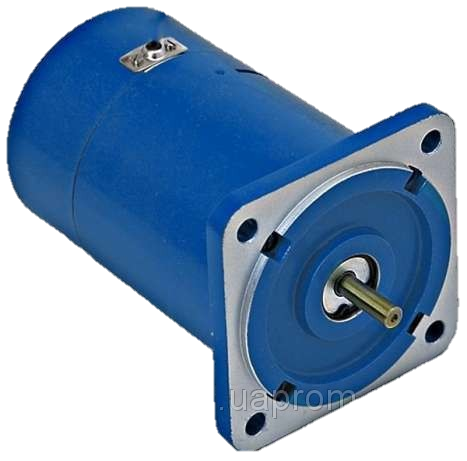 • Медицина (магнітотерапія, магнітні матраци)
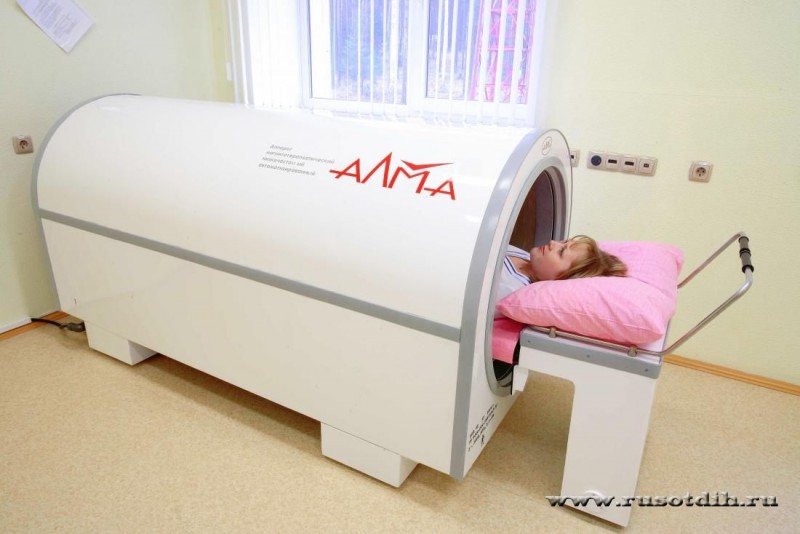 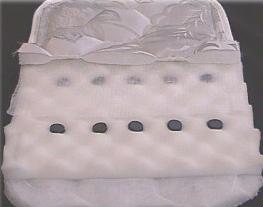